Welcome to USCOTS 2015!
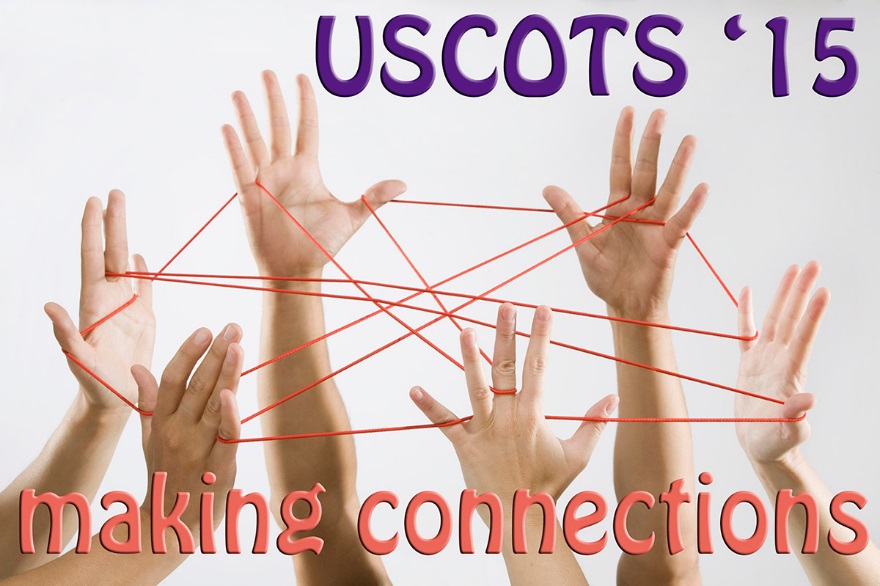 Thanks to Minitab for this reception!
Dana Tilghman
Sr. Trade Show and Events Planner
Christine Bayly
Manager, Academic Sales
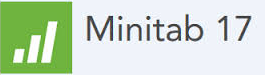 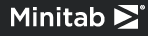 Opening: What’s wrong with Stat 101?
Two eminent presenters: 
Dick De Veaux, Williams College
George Cobb, Mount Holyoke College
Two inspirational after-dinner talks
Dick, 2007 USCOTS
	“Math is Music, Statistics is Literature”
George, 2005 USCOTS
	“Introductory Statistics: A Saber Tooth Curriculum?”
Opening: What’s wrong with Stat 101?
“Nothing tunes the neurons like disagreement.”
						– David Moore
Six distinguished discussants
	Amy Wagaman, Amherst College
	Jef Witmer, Oberlin College
	Jessica Utts, UC – Irvine
	Milo Schield, Augsburg College
	Nathan Tintle, Dordt College
	Webster West, North Carolina State University
Opening: Defining my term
“Stat 101” = AP Statistics with software
Exploring Data: Describing patterns and departures from patterns (20-30%)
Sampling and Experimentation: Planning and conducting a study (10-20%)
Anticipating Patterns: Exploring random phenomena using probability and simulation (20-30%)
Statistical Inference: Estimating population parameters and testing hypotheses (30-40%)
Opening: Some ground rules
Timing
Dick and George have 15 minutes each
Discussants have 5 minutes each
But, unlike opening session of USCCOTS 2013,       no restriction on how that time is used!
Ordering
Alphabetical by first name
A horribly under-valued sorting criterion!
What about Dick/Richard?
Opening: What’s wrong with Stat 101?
Isn’t this a pessimistic, depressing title for a session to open a conference?!?
Not at all!  I invite you to be inspired to …
Respond to a thought-provoking call for improvement
Follow up with stimulating, productive discussions throughout conference
Look for how “making connections” can play a key role in fixing what’s wrong
Or perhaps you won’t be persuaded that anything’s wrong with Stat 101
“Nothing tunes the neurons like disagreement”
Opening: What’s wrong with Stat 101?
Without further ado …